Всероссийский детский конкурс творческих работ «В мире животных»
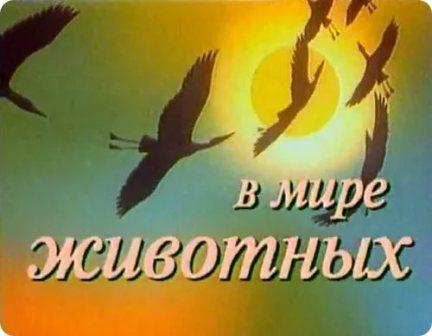 Шалыгина Милана, 11 летдиплом победителя II место«Петушок»
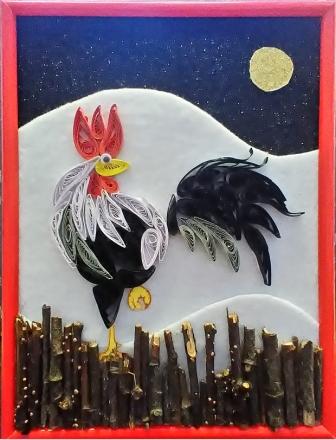 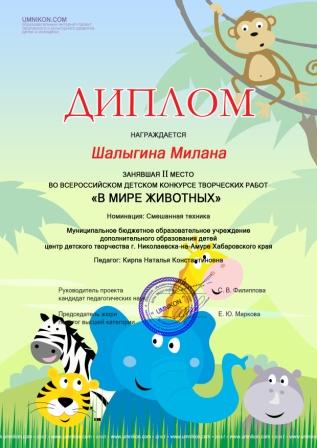 Кирпа Софья,  8 летдиплом победителя II место«Лисичка-сестричка»
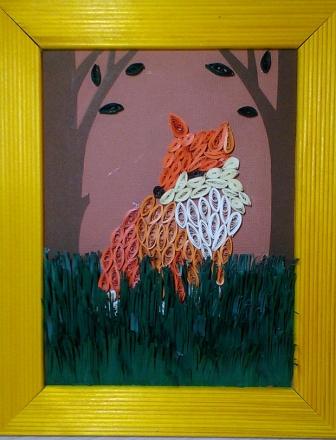 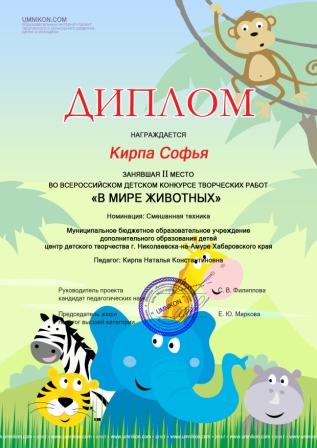